Evolution of Ethnogeriatrics and Selected Qualitative Outcomes
Melen R. McBride, PhD, RN, FGSA
Stanford Geriatric Education Center                     Stanford University School of Medicine
Learning ObjectivesAfter the session, participants will be able to:
Define ethnogeriatrics;
Identify at least 3 ethnogeriatric programs initiated at SGEC; 
Describe briefly the collaboration between the University of Alaska Anchorage and SGEC specific to Cohort Historical Analysis.
Definition: Ethnogeriatrics
A subspecialty in gerontology/geriatrics that focus on the interrelatedness of  aging, health and culture particularly for older adults from diverse ethnic/racial communities.
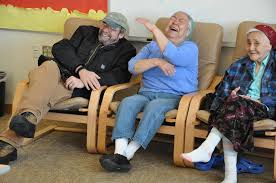 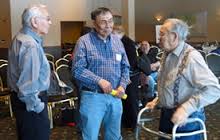 Sources of 
Scientific Knowledge
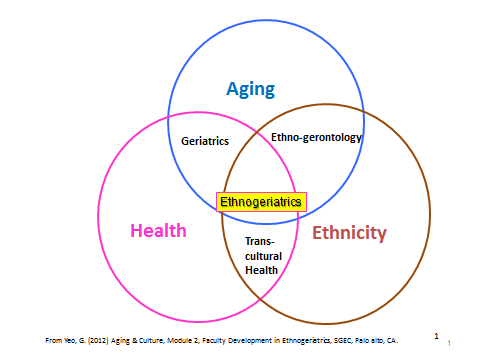 Driving Factors
persuasive power of demographic projections for the aging racial/ethnic populations or ethnogeriatric imperative (Yeo, 2009), 
high prevalence of functional impairments and multiple chronic illness in later life, 
limited access/utilization of healthcare resources, and
lack of geriatric trained professionals in health and behavior disciplines with knowledge/skills in ethnic eldercare (IOM, 2002; 2008, Yeo, 2009)
SGEC Mission
To improve quality of healthcare and quality of life of diverse older adults in the U.S. through education of healthcare professionals on health and social service needs of older people including ethnic minority older adults and their families, with a special emphasis on the cultural context of these needs.” (http://sgec.stanford.edu/mission.htm)
SGEC Initiatives for Ethnogeriatrics
Identify scientific content
Create ethnogeriatric bibliographic database
Develop ten core competencies
Produce Core Curriculum 
Design/offer training programs
Assist healthcare programs to infuse ethnogeriatrics in their curricula
Disseminate results of SGEC activities
Evolution of Cohort Analysis
Competency No. 7                                    
	Explain the importance of cultural and historical experiences (e.g., historical trauma from racism and discrimination) and describe their effects on the older client’s help-seeking behaviors, and their access and utilization of health care services, including emergency preparedness.    
      http://sgec.stanford.edu/competencies.html
Cohort Experiences
Socio/historical events shared by cohorts (either a generation or a group) through stages in their lifespan, e.g. immigration experiences, socio-political events, etc. that may have influenced the ethnic elder’s perception, attitude and relationship with formal systems. 

Historical events experienced by cohorts of older adults provide insights on how they influence the elders’ values, health beliefs, illness behaviors, self-image, degree of trust, and expectations of providers. 
       
          Yeo, G., McBride, M., Hikoyeda, N., Soo-Young, L. & Hendrix, L., 1998; McBride, M. & Rosich, R. 2013
Cohort Analysis
Examination of historical profiles and show how cohorts move concurrently through developmental stages (e.g., infancy, childhood, young adulthood, adulthood, late adulthood, elderhood) and historical periods.  

Educational tool to increase cultural awareness of health professionals; helps organize history taking and recording health data in clinical settings.
Elements of Cohort Analysis
Significant historical events for each period

Age periods for a group of ethnic elder divided into 1 or 2 decades

Chronological historical chart

Events and periods chart
Application of Cohort  Analysis___________________________________
EMERGENCY/DISASTER   PREPAREDNESS
Racial/Ethnic Minority Elders
Limited English Proficiency, Limited Health/Functional Literacy
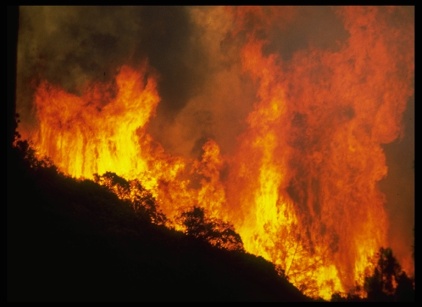 Visually Impaired
Hearing impaired
Cognitively impaired
Physically limited and/or disabled
Chronic mental illness
Dependent upon medical care,   equipment, and/or medications
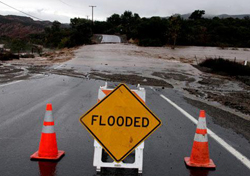 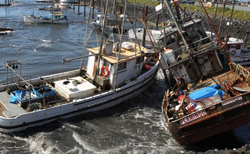 Cohort Experiences1920-1939,1940-1959, 1960-1989, etc..
What has happened in the past that may have triggered an important change in the older person’s beliefs, attitudes, and/or lifestyle?
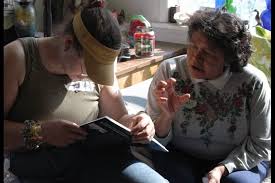 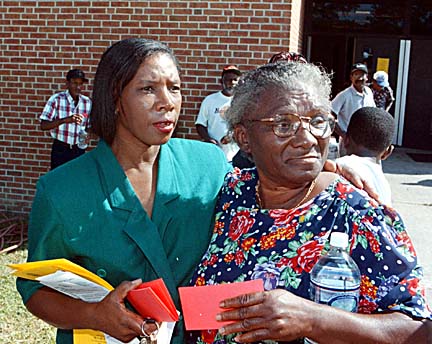 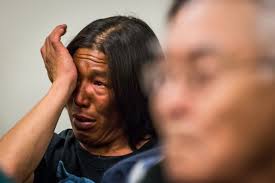 Cohort Experiences
Native Americans Relocation – Trail of Tears
American World War II – historical trauma
         Alaska Natives in the Aleutian Islands forced 	relocation
        Japanese American internment camps 
        Tuskegee experiments on African Americans
Vietnam War and refugee camps
Storms: Katrina, Sandy
Boarding Schools
Focus Group Outcomes: Seeking Help in Disaster
Passamaquoddy Community ~ We will never evacuate our homes. The last time we did, they left us to die of TB. We won’t accept government help. Remember the blankets with smallpox? That was the help they gave.
Somali Community ~ Share a shelter with the men, are you kidding, don’t you remember what happened to us in the refugee camps?  Domestic violence is common especially in disasters we need to protect our daughters.
Vietnamese Community ~ Whenever a police shows up at your house, there will be a problem. That’s why I’m afraid. Just like the police officers in Vietnam.
       Matthew, A.B. & Kelly, K., 2008; Lippmann, A., 2009
Application of Cohort  Analysis___________________________________
INFORMMATION RESOURCE FOR CLINICIANS
http://www.bonshome.org/diversity.htm
Diversity, Healing and Health Care..
A web-based resource for clinicians who work with patients whose cultures and religions are different from their own.
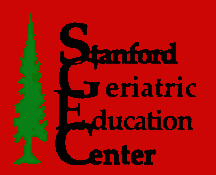 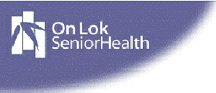 Welcome Diversity, Healing, and Health Care, a cooperative project of On Lok SeniorHealth and the Stanford Geriatric Education Center (Division of Family and Community Health, Stanford University School of Medicine), and partially funded through a grant from the Bureau of Health Professions, U.S. Department of Health and Human Services.
Application of Cohort  Analysis___________________________________
TEACHING and RESEARCH
Adaptations of Cohort Analysis
2010, Grave, Rosich, McBride, George, & La Belle. Health and Health Care, Alaska Native Older Adults,  eCampus Geriatrics,  http://geriatrics.stanford.edu
2010, Cohort Historical Analysis Tool (CHAT) and Cohort Self-Assessment Tool worksheet (CSAT),  eCampus Geriatrics   http://geriatrics.stanford.edu
2012-13,  McBride & Rosich, Cohort Analysis  and Life-Span Stages Linkage With Avatar-Case Study, AGHE & Diversity Rx conferences
2014-15, McBride & Rosich, Cohort Historical Analysis and Developmental Assessment Tool (CHADAT), a worksheet for a the SGEC Faculty Development in Ethnogeriatrics and Health Literacy.
APPLICATION of Cohort  Analysis___________________________________
FUTURE RESEARCH 
Refinement of  CHADAT
Cited References
1998, Yeo, Hikoyeda, McBride, Soo-Young, Edmonds, & Hendrix, Cohort analysis as a tool in ethnogeriatrics: Historical profiles of elders from eight ethnic populations in the United States. Working Paper #12, 2nd Edition, Stanford, CA: Stanford Geriatric Education Center.
2013, McBride & Rosich, Cohort Analysis  and Life-Span Stages Linkage With Avatar-Case Study, AGHE & Diversity Rx conferences.
2013, Napier, Diversity, Healing and Healthcare, author and webmaster, email: bdnapier@concast.com
Cited References
2008, Matthew & Kelly, Disaster Preparedness          	Communities: Lessons Learned from Recent 	Catastrophic  	Events and Their Relevance to Latino and Asian 	communities 	in Southern California. A Tomas Rivera Policy Institute and 	Asian Pacific American Legal Center Report, Los Angeles, 	CA 
2009, Lippmann, Vulnerable Populations and Disaster Preparedness: Developing Culturally Competent Preparation for Vulnerable Populations in Response to Disaster Threats, Dissertation.
THANK YOU. HAPPY HOLIDAYS.___________________________________
Melen McBride, PhD, RN, FGSA
Email: mcbride@stanford.edu